Understanding Standards
Physics (Advanced Higher)
An overview of course assessment
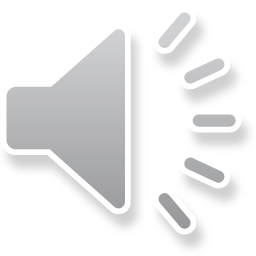 Aims of the presentation
To provide teachers and lecturers with: 
an overview of the revised course assessment for Advanced Higher from session 2019-20
information on what is changing and what is not changing
information on the question paper and project components
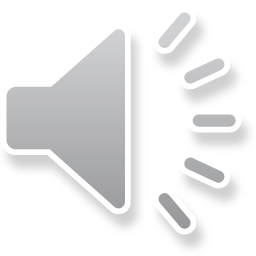 What this presentation covers
overview of Advanced Higher (AH) course assessment
project
support for candidates during the project
marking instructions for the project
support for teachers and lecturers
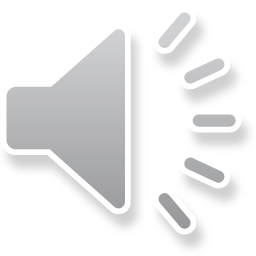 Overview of AH course assessment
Why are changes being made to the course assessment?
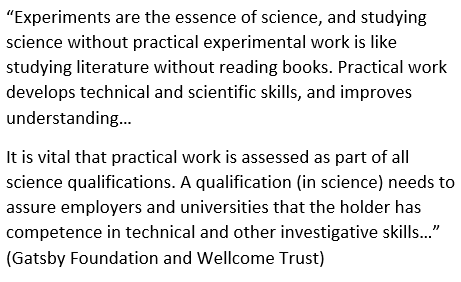 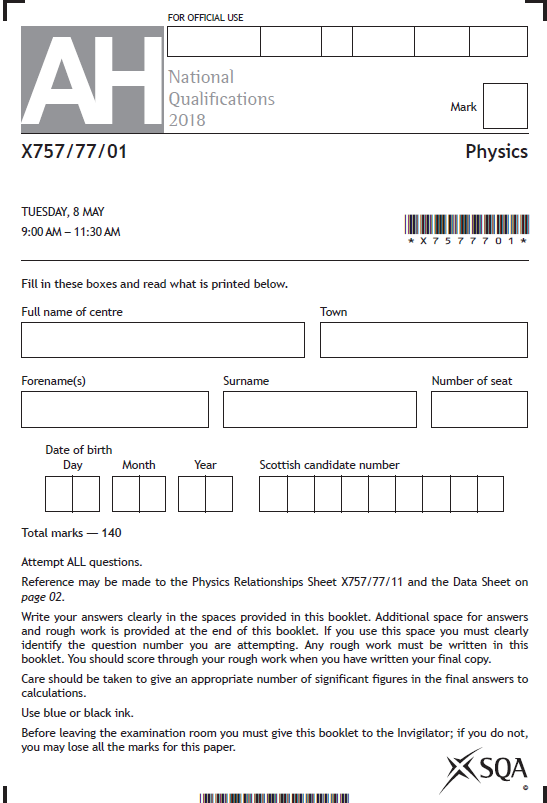 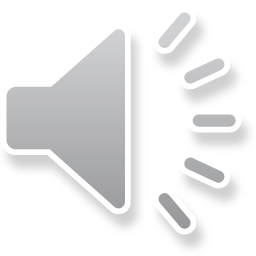 Overview of AH course assessment
up to session 2018-19
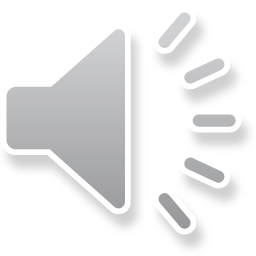 Overview of AH course assessment
from session 2019-20 onwards
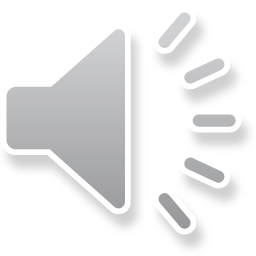 Overview of AH course assessment
Question paper
Unchanged:
knowledge and skills assessed
level of demand 
conditions for assessment
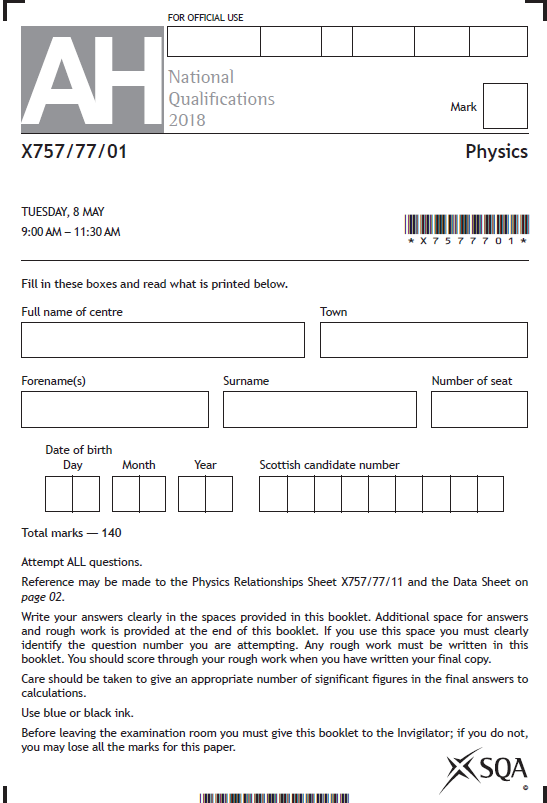 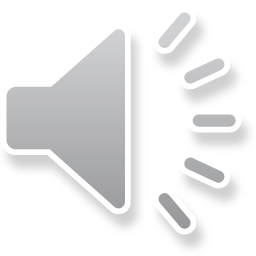 Overview of AH course assessment
Question paper
Changes:
increased number of marks
duration of the question paper
contribution to course award
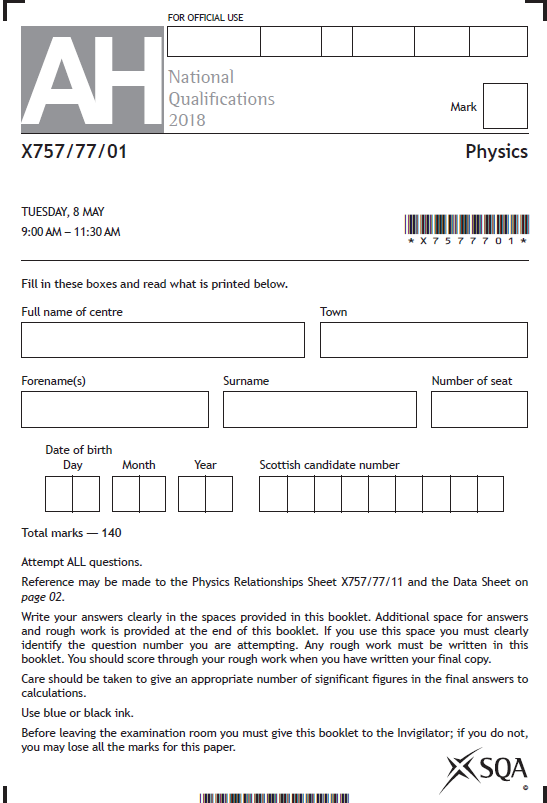 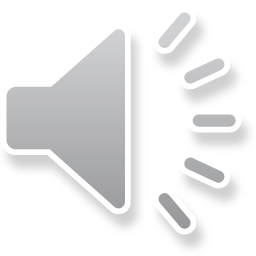 Overview of AH course assessment
Course specification
Single document, containing:
course assessment
course content 
mandatory knowledge
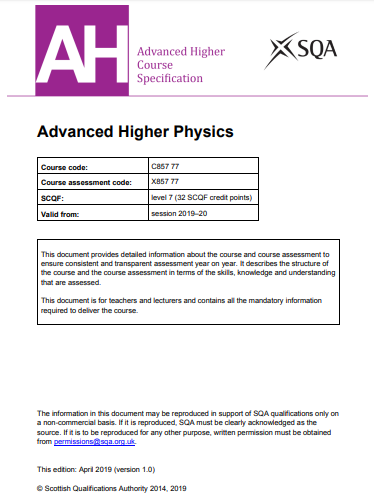 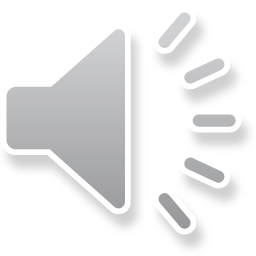 Overview of AH course assessment
Project assessment task
Single document, containing:
instructions for teachers and lecturers
instructions for candidates
marking instructions
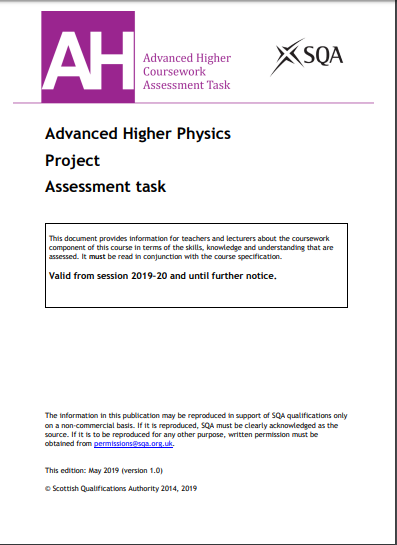 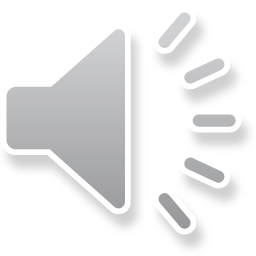 Project
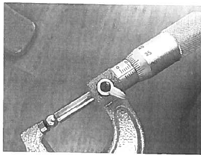 wide choice of topic for experiment
focus on physics
clear progression through levels
good scientific practice takes lead - assessment follows
straightforward marking instructions
experience familiar to candidates
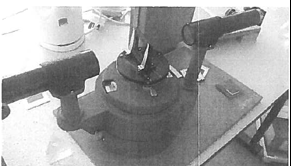 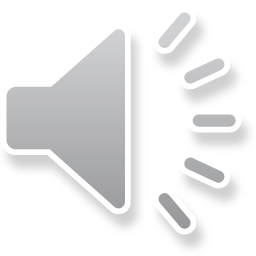 Project
Plan and carry out experimental work that involves collecting numerical data:
typically three or four experiments related to the aim
spending 10–15 hours making measurements and gathering data
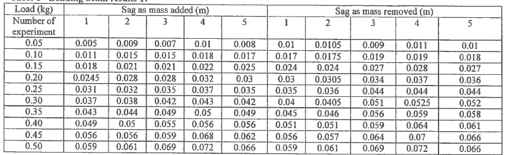 Process and analyse their experimental data:
basic numerical processing (calculating mean values and derived values if appropriate)
graphing data
analyse experimental data
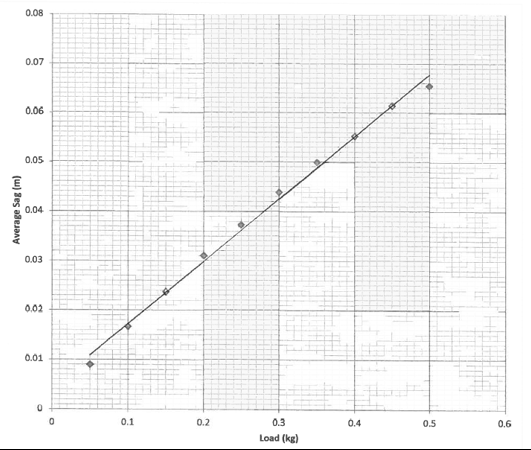 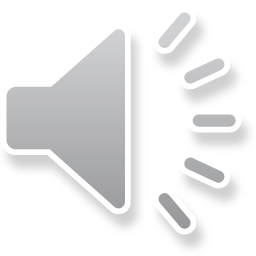 Project — daybook
Teachers and lecturers should encourage candidates to use a daybook to maintain a record of their planning, research, experimental measurements and analysis. 

It is important that the teacher or lecturer check each candidate’s daybook regularly to monitor progress and give advice.

A well kept daybook is a significant support to candidates in both the planning and organisation of their research, and in the production of their report on the project.
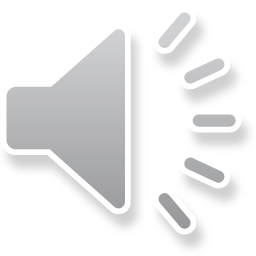 Project — conditions for assessment
The conditions for assessment are designed to: 
  
prevent third parties from providing inappropriate levels of guidance and input  
mitigate concerns about plagiarism and improve the reliability and validity of SQA awards  
allow centres a reasonable degree of freedom and control
allow candidates to produce an original piece of work
Report writing
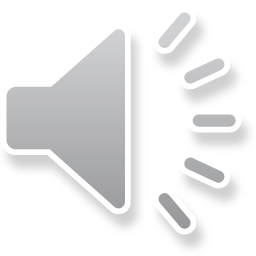 Project — conditions for assessment
Experiment
Internet / literature research
Report writing
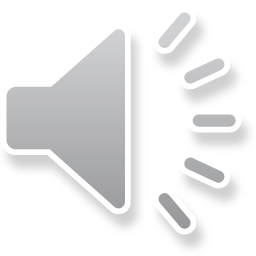 Project — reasonable assistance
The use of the term ‘reasonable assistance’ is to try to balance the need for support with the need to avoid giving too much assistance. 

Teachers and lecturers must be careful that the integrity of the assessment is not compromised. 

Teachers and lecturers must not provide model answers or templates specific to the task.

Please refer to the Guidance on conditions of assessment on the SQA website for more detailed advice on what constitutes reasonable assistance.
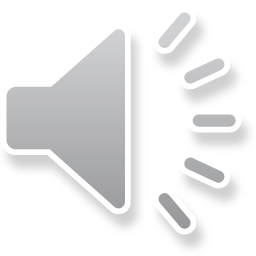 Project — autonomous working
The project may involve candidates undertaking a larger amount of autonomous work without close supervision than they have previously undertaken. 

Although candidates may complete part of the work outwith the learning and teaching setting, the teacher or lecturer should put in place processes for monitoring progress and ensuring that the work is the candidate’s own and that plagiarism has not taken place.
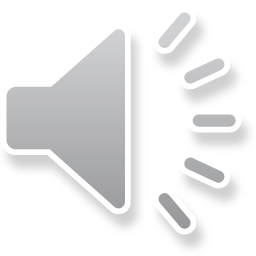 Project – research stage
Choose a topic to investigate. 
— physics must be of Advanced Higher level of demand
— experimental work must generate numerical data
— data must lend itself to graphical analysis
— allows candidates to access all of the available marks

Candidate should agree aim with teacher or lecturer, taking account of:
— health and safety
— availability of resources

Teacher or lecturer must not provide wording of aim.
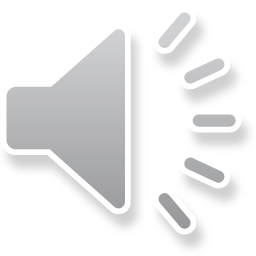 Project – research stage
Unless a centre is presenting a large number of candidates (more than 10), the teacher or lecturer must not allow a candidate to choose a topic that may lead to experimental procedures similar to those being carried out by another candidate in the centre. 
There should be no need for candidates in a small class or group to be investigating the same topic. 
Centres presenting a larger number of candidates must minimise the number of candidates investigating the same topic. 
Every candidate in the centre should have their own individual data.
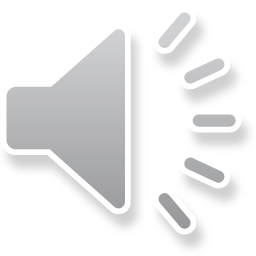 Project — experimental research
Working individually, candidates will:
plan experiments, make measurements and gather data
spend 10–15 hours taking measurements
typically complete three or four experiments
carry out a number of repeats appropriate to each experiment
use a suitable range and interval of independent variable for each experiment
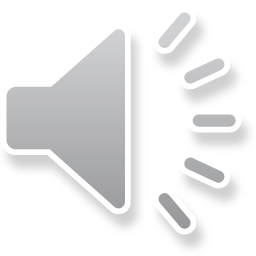 Project — internet/literature research
Initial candidate research will probably involve gathering information on potential experiments, but may also involve gathering information from internet/literature sources to support their understanding of the underlying physics.
 
Candidates may carry out research outwith the direct supervision of teachers and lecturers.

Candidates should make a careful note of their sources of information in their daybooks. This will help with the completion of their references later in the project.
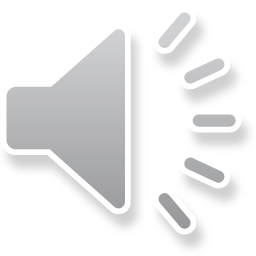 Project — experimental research
Teachers and lecturers:
should advise on safe and correct use of equipment
must not provide blank or prepopulated results tables
must not provide candidates with experimental data
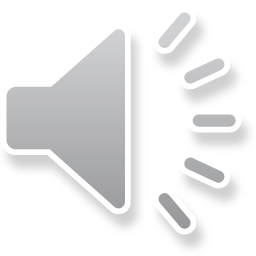 Project — report stage
Candidates must produce a report on their investigative work.
The report is produced under some supervision and control, which means:
— candidates work individually 
— the use of resources, including internet, is not tightly prescribed
— candidates do not need to be directly supervised at all times, although it is important that the report a candidate submits for assessment is their own work
— teachers and lecturers:
cannot provide templates for results
cannot provide experimental data
can provide reasonable assistance
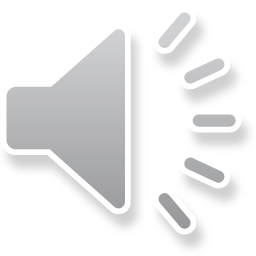 Support for candidates during the project
Assessment should take place when candidates are ready to be assessed.

Teachers and lecturers must:
ensure candidates understand the requirements of the task by issuing ‘instructions for candidates’ at the outset
exercise their professional responsibility to ensure that the report submitted is the candidate’s own work
ensure that appropriate risk assessment has been carried out and provide guidance on the safe and correct use of equipment
ensure every candidate conducts their experimental work individually — group work is not permitted
Report writing
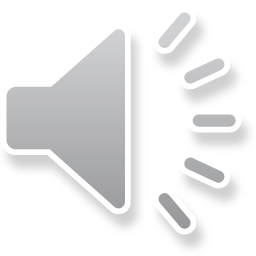 Support for candidates during the project
Teachers and lecturers must:
agree the choice of topic with the candidate to ensure that: 
— it is commensurate with Advanced Higher Physics 
— it has associated experimental work that can generate 	numerical data suitable for the production of scatter 	graphs
— it will allow candidates the opportunity to access all of 	the available marks

provide advice on the suitability of the candidate’s aim, taking into account: 
— health and safety considerations 
— availability of resources
Report writing
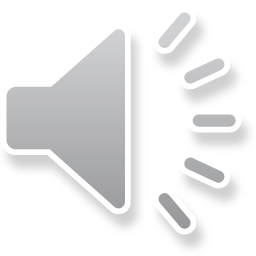 Support for candidates during the project
Teachers and lecturers must:
— have regular checkpoint/progress meetings with each candidate to discuss progress by reviewing the candidate's daybook
— put in place processes for monitoring progress and ensuring that the work is the candidate’s own and that plagiarism has not taken place 

Teachers and lecturers must not provide:
— a template or model answers at any stage
— an aim
— experimental data
Report writing
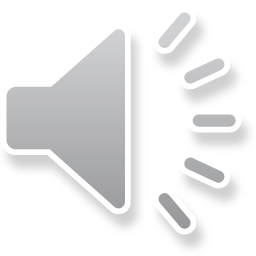 Support for candidates during the project
Guidance on producing the report

Title – tell the reader what the project is about.
Contents page – tell the reader where sections can be found.
Abstract – describe clearly the aim and findings of the project.
Underlying physics – show understanding.
Description of apparatus – label diagrams and photographs.
Description of procedures – describe clearly how the apparatus was used.
Data – include sufficient data, which is relevant to the project.
Analysis – include an appropriate analysis of data.
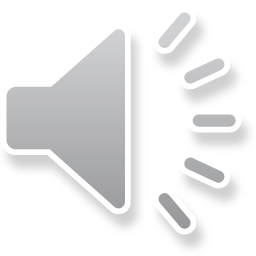 Support for candidates during the project
Guidance on producing the report

Uncertainties – in individual readings and final results.
Conclusions – valid and relate to the aim of the project.
Evaluations – an evaluation of each experiment.
Coherent discussion – of overall conclusion(s) and a critical evaluation of the project as a whole.
Presentation – report with an appropriate structure and references to at least three sources listed near the end of the report and cited in the text, using Vancouver or Harvard referencing systems.
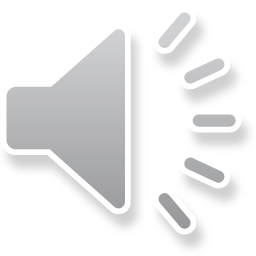 Support for candidates during the project
Word count

The project report should be between 2500 and 4500 words in length, excluding the title page, contents page, tables of data, graphs, diagrams, calculations, references and acknowledgements.  

If the word count exceeds the maximum by more than 10%, a penalty of 3 marks out of the total of 30 will be applied.
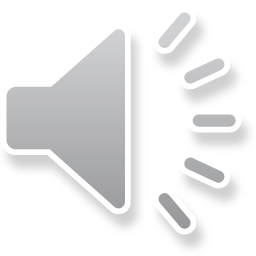 Marking instructions for the project
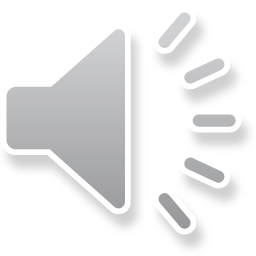 Marking instructions for the project
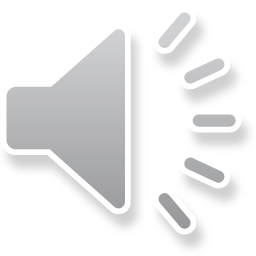 Marking instructions for the project
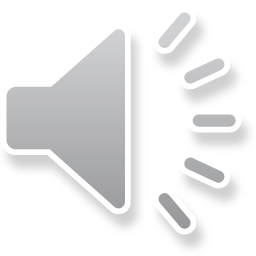 Marking instructions for the project
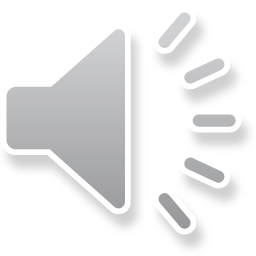 Support for teachers and lecturers
Advanced Higher Physics Course Specification
Advanced Higher Physics Project Assessment Task
example sections of projects
Advanced Higher Physics Specimen Question Paper
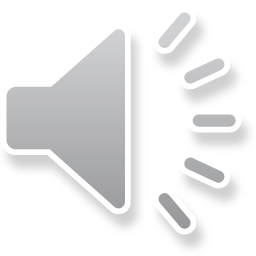